Title IX: SURVIVING THE NEW TITLE IX  REGULATIONS
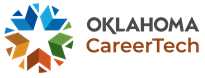 HOW TO DEVELOP NEW POLICIES AND NAVIGATE  THE CROSS-EXAMINATION REQUIREMENTS
Department of Education Releases New Title IX Regulations
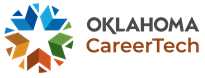 Title IX of the Education Amendments Act of 1972

“No person in the United States shall, on the basis of sex, be  excluded from participation in, be denied the benefits of, or be  subjected to discrimination under any education program or  activity receiving Federal financial assistance.”
New Challenges Posed by New Regulations: Some Big Ones
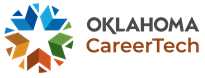 Live Hearings
Cross Examination
Role of Advisors
Evidentiary Standards
Off-Campus Jurisdiction
Definition of Sexual Harassment
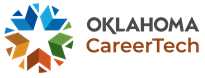 New Regulatory Definition
Existing federal and state case law regarding  sexual harassment and quid pro quo sexual  harassment
or
“Unwelcome conduct on the basis of sex that is so  severe, pervasive, and objectively offensive that it  denies a person access to the school’s education  program or activity.”
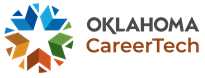 New Regulations Evidentiary Standard
Previous Standard				New Standard
Mandated that institutions  use “preponderance of the  evidence”
Lower standard than “clear
  and convincing evidence”
Institutions may choose  between the two (PoE or  C&C)
Schools must apply the  same standard of evidence  to all formal complaints of  sexual harassment, ie:  against employees  (including faculty)
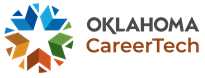 Off-Campus Jurisdiction
New

Includes off-campus if within a  school’s “education program  or activity”
Excludes study abroad
Prior

Included off-campus
Included during study abroad
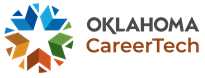 Live Hearing Requirement
Regulations provide:
Under 106.45(b), Postsecondary schools must  provide for live hearing during the grievance  process
Most challenging feature of the live hearing
requirement is the cross-examination requirement
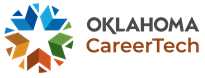 Hearings for Elementary and Secondary Schools
Elementary and secondary schools are free to conduct grievance proceedings without any type of hearing, including a live hearing.
They may choose to but are not required to provide live cross-examination or the other hearing procedures outlined in the Title IX.
With or without a hearing, after the schools sends the investigation report to the parties and before reaching a determination regarding responsibility, the decision-makers must afford each party the opportunity to submit written, relevant questions that a party wants asked of any party or witness, provide each party with the answers, and allow for additional, limited follow-up questions from each party.
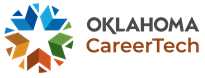 Role of Advisors
Advisor Requirement
All parties are entitled to an advisor of their  choosing
School must provide an advisor if party wants an  advisor but does not have one
Advisor can be anyone, including an attorney
Cross-Examination
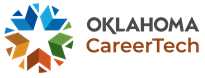 Previously

No cross-examination
   required
Now
Parties must be provided advisors  who can, but are not required to  be, attorneys
Must allow for pause before  witness/party gives answers
Can be done remotely / separate  rooms via technology
Only relevant questions allowed
Parties can refuse to submit to  cross-examination
What is Cross-Examination?
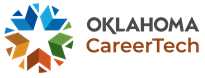 According to Merriam-Webster:

“The examination of a witness who has already  testified in order to check or discredit the witness's  testimony, knowledge, or credibility.”
What is Cross-Examination?
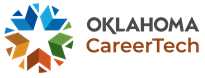 According to John Wigmore:
“Cross Examination is beyond any doubt the greatest  legal engine ever invented for the discovery of truth.”
Just Ask Any Witness Who is About to be Cross Examined
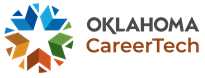 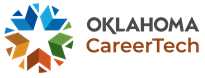 Purpose for Cross-Examination
Probe witnesses on:
Credibility/trustworthiness
Memory and ability to remember facts of case
Background
Bias/conflicts of witness
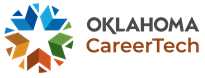 Cross-Examination & Credibility
Determining Credibility
Conflicts,  Discrepancies/ Inconsistencies
Motive/Bias
Inherent plausibility
Internally consistency
Opportunity to  Observe
Demeanor
Some limitations
Cross
New Regulations on Cross-Examination
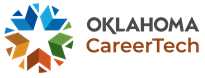 Live Hearing
Advisors must be allowed to cross-examine other parties  and witnesses in live hearing
–	“Such cross-examination at the live hearing must be  conducted directly, orally, and in real time by the party’s  advisor of choice and never by a party personally…”
No party can ever be allowed to personally question or  cross-examine anyone, only through advisors
If any party requests, entire hearing must be held with  parties located in separate rooms, using technology to  see/hear all
Title IX Guidance on Implementing Cross Examination
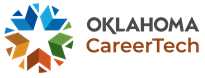 What specific guidance do the new regulations give  for implementing the new cross examination  procedures?
New Regulations on Cross-Examination
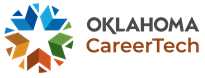 Advisors
School cannot limit party’s choice of advisor
No advisor? No problem!
If a party does not have an advisor at the live  hearing, recipient must provide advisor to  perform cross
May be, but is not required to be, an attorney
In-House AdvisorsPros and cons
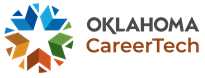 Pros: Lower costs, people familiar with campus  environment
Cons: Potential conflicts & may have to go up against lawyers
Lawyers as AdvisorsPros and Cons
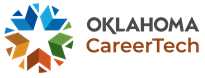 Pros: Experience and skill at cross-examination
Cons: Management, no judge, no rules of evidence
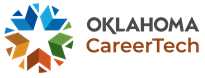 Managing Cross-Examination
Limitations on Cross-Examination
Relevance is only evidentiary exclusion imposed  by the regulations
Questioning must be respectful (per student  codes)
How To Determine Relevance
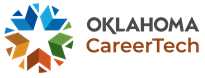 Rule 401 of the Federal Rules of Evidence
Test for Relevant Evidence:
Evidence is relevant if:
It has any tendency to make a fact more or less  probable than it would be without the evidence;  and
The fact is of consequence in determining the  action.
When Must Relevance be Determined?
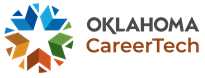 Real-time
The decision maker must exclude irrelevant  questions
     Makes relevance determination on the spot
before party/witness answers
             Regulation language: “Before a complainant,         respondent, or witness answers a cross-  examination or other question, the decision-  maker(s) must first determine whether the  question is relevant and explain any decision to  exclude a question as not relevant.”
The Pause
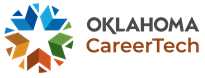 What is “the pause”?
Break in the flow of the hearing, during which decision  maker determines relevance of question
Happens after every question
New Regulations on Cross-Examination
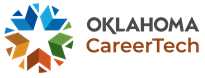 Relevance
Relevance explanation does not have to be lengthy
Provides a pause in process; pace does not place  undue pressure for immediate answer
Appeal of erroneous relevance determinations
permitted
DOE declined to revise regulations to require
submission of questions prior to hearing
Limitations on Cross-Examination
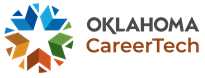 Prior Sexual History
Prior sexual history is only allowed in two narrow  circumstances:
Someone other than the Respondent committed
the sexual harassment
The sexual behavior between the Complainant  and the Respondent is offered to prove consent
Tips on How to Manage Cross-Examination
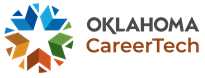 Encourage/require advisors to submit questions with  the format of a “tree” of all possible questions
If yes, then I will ask this follow-up question
If no, then I will ask this

Encourage/require advisors to submit the kinds of  evidence that they would use to test credibility on  cross
Tips on How to Manage Cross-Examination
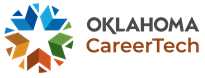 DOE recognizes schools can set forth rules of  decorum to ensure respectful questioning
–	School can require party to use a different advisor if  advisor refuses to adhere to rules, i.e., even if  question is relevant but manner of asking is abusive,  school can enforce rules
Adjudication & Hearing Management Training
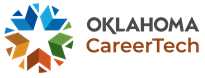 Who Needs to be Trained
Advisors
School-provided advisors
Flexibility to provide trauma-informed training

Panels
Decision Makers
Relevancy, weighing evidence

Title IX Office
Solution Models
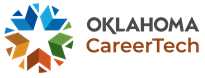 Develop 100% in-house advisors and panel/decision  makers
Outsource advisors
Outsource hearing/decision-maker roles
Outsource hearing management services
100% In-House
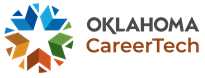 Training for staff, faculty, and students
Develop pool of potential advisors and panel  members
Outsource Advisors
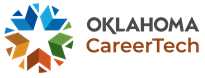 Develop pool of available attorneys
Retain law firm to serve as advisors
Caution: Beware of conflicts of interest
Outsource Hearing
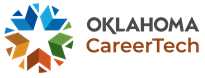 A La Carte Approach: Retired judge, professional  mediator
Law firm with arbitration experience
Hearing Management Services
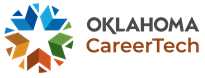 Develop hybrids of above models tailored to institutional needs and resources
Vet and develop local networks of decision makers
and advisors
Provide advisor services for hearings
Supplement in-house general counsel or function as limited outside general counsel
Title IX: SURVIVING THE NEW TITLE IX  REGULATIONS
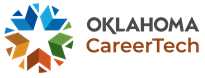 Contact Info:
Alan Nahs
Civil Rights Coordinator
alan.nahs@Careertech.ok.gov
Office: 405-743-5578
Cell: 405-880-9457